International Consensus Statement on Diagnosis, Multidisciplinary Management, and Life-Long Care For Individuals With Achondroplasia
Adapted from Savarirayan R, Ireland P, Irving M, Thompson D, Alves I, Baratela WAR, Betts J, Bober MB, Boero S, Briddell J, Campbell J, Campeau PM, Carl-Innig P, Cheung MS, Cobourne M, Cormier-Daire V, Deladure-Molla M, del Pino M, Elphick H, Fano V, Fauroux B, Gibbins J, Groves ML, Hagenäs L, Hannon T, Hoover-Fong J, Kaisermann M, Leiva-Gea A, Llerena J, Mackenzie W, Martin K, Mazzoleni F, McDonnell S, Meazzini MC, Milerad J, Mohnike K, Mortier GR, Offiah A, Ozono K, Phillips III JA, Powell S, Prasad Y, Raggio C, Rosselli P, Rossiter J, Selicorni A, Sessa M, Theroux M, Thomas M, Trespedi L, Tunkel D, Wallis C, Wright M, Yasui N, Fredwall SONat Rev Endocrinol 2021 
DOI: 10.1038/s41574-021-00595-x
For Healthcare Professionals Only© 2022 BioMarin International Ltd.All Rights Reserved. EU-ACH-00374 02/22
Achondroplasia.expert is organized and funded by BioMarin. This material has been developed in conjunction with the Achondroplasia.expert Editorial Committee.
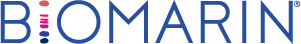 Background
Significant medical, functional and psychosocial challenges exist across the lifespan of individuals with ACH
There is marked variability in the clinical care pathways and protocols practised by clinicians who manage children and adults with achondroplasia
This leads to variable medical, functional and psychosocial consequences, and challenges the ability of healthcare professionals, affected individuals and their families, and patient support organisations to objectively evaluate specific management protocols and interventions
ACH, achondroplasia. Savarirayan R, et al. Nat Rev Endocrinol 2021; DOI: 10.1038/s41574-021-00595-x.
Study Design
This first international consensus statement on ACH aims to improve and standardise care for children and adults worldwide, in order to optimise clinical outcomes and quality of life
55 international experts from 16 countries and 5 continents developed a set of statements and recommendations using a modified Delphi process
The process began with a face-to-face introductory meeting of 27 experts 
This was followed by two rounds of voting with all 55 participants
This final ACH international consensus statement includes 136 statements across sections including: 
Diagnosis, counselling, and pregnancy
Multidisciplinary management throughout the lifespan
Management by specialty area
These statements aim to capture the key challenges and optimal management of ACH across each major life stage and sub-specialty area
ACH, achondroplasia. Savarirayan R, et al. Nat Rev Endocrinol 2021; DOI: 10.1038/s41574-021-00595-x.
Diagnosis, Counselling, and Pregnancy
Diagnostics, Genetics, and Molecular Testing
2021 CONSENSUS RECOMMENDATIONS
Prenatal genetic testing is possible by chorionic villus sampling or amniocentesis for the FGFR3 pathogenic variant for any pregnancy in which the foetus might have ACH
All adults with ACH should have access to a clinical geneticist or genetic counsellor to discuss inheritance patterns and possibility of prenatal diagnosis
When informed about an ACH diagnosis during the antenatal period, parents should be offered psychological support and be provided information for management of the child
Full skeletal survey is not routinely indicated in infants/young children with suspected ACH
Genetic analysis of FGFR3 can be considered for individuals with clinical and/or radiographic suspicion of ACH to confirm diagnosis, tailor clinical care and exclude other possible skeletal dysplasias that can mimic ACH
Ultrasound findings of ACH are generally not apparent until 24 weeks of gestation and are often quite subtle
Although ACH can be diagnosed on a clinical basis without molecular tests, genetic testing can lead to rapid confirmation when limited clinical signs are present (for example, prenatally)
ACH, achondroplasia.Savarirayan R, et al. Nat Rev Endocrinol 2021; DOI: 10.1038/s41574-021-00595-x.
Prenatal Counselling
2021 CONSENSUS RECOMMENDATIONS
From adolescence, individuals with ACH or who have partners with ACH should be offered the opportunity to discuss inheritance patterns, pre-conceptual options and other issues with HCPs, including geneticists, family counsellors, and psychologists
People with increased likelihood of conceiving a child with ACH who wish to have prenatal diagnosis should be advised to seek antenatal care as soon as pregnancy is confirmed
Prenatal diagnosis of ACH is indicated in two situations:
Where there is a family history of ACH, and the parents request prenatal diagnosis
Where there are features detected on foetal ultrasound suggestive of ACH and definitive diagnosis is required to facilitate accurate prenatal counselling
When prenatal diagnosis of ACH is indicated, it is recommended that parents meet with specialists to discuss management and prognosis
Many adults with ACH feel it is important to have information on the heritability of ACH, available reproductive options, and potential outcomes for any children they might have
ACH, achondroplasia; HCP, healthcare professional.Savarirayan R, et al. Nat Rev Endocrinol 2021; DOI: 10.1038/s41574-021-00595-x.
Pregnancy (1 of 2)
2021 CONSENSUS RECOMMENDATIONS
Women should be offered access to pre-conception evaluation by an HCP with understanding of pregnancy management in ACH or other forms of short stature
Women with ACH should receive obstetrician care, not midwifery-only care; this is based on increased need for caesarean section and potential respiratory complications
Pregnant women with ACH should undergo an antenatal anaesthetic clinical assessment, with access to an opinion from an anaesthetist with experience in caring for pregnant women of short stature
Women with ACH should be assessed on a regular basis throughout their pregnancy for any symptoms suggestive of deterioration in respiratory, cardiac, and skeletal status
If either parent has ACH, obstetric ultrasound should be offered during pregnancy every 8 weeks or at a minimum according to relevant national or local guidelines
There should be early discussion between pregnant women with ACH and their antenatal HCP about the planned place and mode of birth and anaesthesia options
Women with ACH should be informed that they are not at increased risk of spontaneous preterm birth but that induced preterm birth might be required for maternal reasons
Management of birth in women with ACH (spontaneous or induced) before foetal viability should be individualised under the care of an experienced obstetrician; vaginal delivery might be appropriate depending on clinical circumstances
ACH, achondroplasia; HCP, healthcare professional.Savarirayan R, et al. Nat Rev Endocrinol 2021; DOI: 10.1038/s41574-021-00595-x.
Pregnancy (2 of 2)
2021 CONSENSUS RECOMMENDATIONS
Delivery beyond 32 weeks should be by caesarean section due to the shape and size of the pelvis in women with ACH
Timing of planned birth by caesarean section in women with ACH should be determined by individual clinical circumstances but does not routinely need to be before term
Planned birth in women with ACH should, when possible, occur in a hospital with on-site critical care facilities and rapid access to blood products and advanced airway equipment
Women with ACH have below average blood volume; birth attendants should be aware that haemodynamic compromise might occur, even with moderate blood loss. Careful fluid management and blood product replacement is essential due to the risk of fluid overload
Postnatal care should, when possible, take place in an environment adapted to allow a woman with ACH to provide usual care for her baby and maximise recovery: appropriate height beds, alongside cots, and accessible toilet facilities
This International Consensus Statement Group agrees that pregnancy is manageable for women with ACH; however, some aspects need to be considered for safety reasons
ACH, achondroplasia.Savarirayan R, et al. Nat Rev Endocrinol 2021; DOI: 10.1038/s41574-021-00595-x.
Multidisciplinary Management Throughout the Lifespan
Management of ACH in Infants (1 of 2)
2021 CONSENSUS RECOMMENDATIONS
Infants with ACH should be referred to a skeletal dysplasia reference centre or HCP with expertise in achondroplasia as soon as diagnosis is made
All children with ACH should receive regular follow-up by a multidisciplinary team, guided by an HCP with expertise in ACH; close monitoring in the first 2 years is important
Parents of infants with ACH should be provided with specific charts and a growth parameters register (height, weight and head circumference) for management follow-up
Infants should be assessed for the development of gross, fine motor and early communication skills using ACH-specific screening tools
MRI of the head and spine and an assessment by a paediatrician and/or neurologist should be considered if developmental delay is observed
Parents should be provided with early information on positioning and handling infants with ACH, including avoidance of early sitting and appropriate options for car seats and prams
ACH, achondroplasia; HCP, healthcare professional; MRI, magnetic resonance imaging.
Savarirayan R, et al. Nat Rev Endocrinol 2021; DOI: 10.1038/s41574-021-00595-x.
Management of ACH in Infants (2 of 2)
2021 CONSENSUS RECOMMENDATIONS
Careful evaluation for cervicomedullary compression is mandatory at each medical evaluation in infants and young children with ACH
A polysomnography study should be performed when respiratory problems are obvious or suspected and completed during the first year of life for all infants with ACH
Hearing evaluation is recommended in infants with ACH at an early stage and should be monitored longitudinally
Recurrent and chronic otitis media are common in infants with ACH and early referral to an otolaryngologist (ENT) specialist should be considered
Infants with ACH should receive regular vaccinations according to national immunisation programmes
The specialist care team, in parallel with the local team, should undertake regular evaluation of infants in the first year of life; every 2–4 months initially and then every 3–6 months depending on medical concern and local resources
ACH, achondroplasia; ENT, ear, nose, and throat.Savarirayan R, et al. Nat Rev Endocrinol 2021; DOI: 10.1038/s41574-021-00595-x.
Foramen Magnum Stenosis (1 of 2)
2021 CONSENSUS RECOMMENDATIONS
Regular neurological evaluation is recommended for all infants and children with ACH
MRI is the preferred imaging modality to investigate cervicomedullary compression in infants and children with ACH
In asymptomatic infants with ACH, MRI scanning to evaluate the cervicomedullary junction and foramen magnum size should be considered during the first months of life
If a cranio-cervical MRI is being performed in infants and children with ACH, imaging of the whole brain should be included
Asymptomatic ventriculomegaly does not require treatment in patients with ACH
An abnormality on neurological evaluation of a patient with ACH, which might indicate cervicomedullary compression, should be evaluated further with MRI
ACH, achondroplasia; MRI, magnetic resonance imaging.Savarirayan R, et al. Nat Rev Endocrinol 2021; DOI: 10.1038/s41574-021-00595-x.
Foramen Magnum Stenosis (2 of 2)
2021 CONSENSUS RECOMMENDATIONS
Foramen magnum decompression is indicated in symptomatic children with cervicomedullary compression, with or without MRI signal change in the spinal cord
Foramen magnum decompression should be carried out by a neurosurgical team with prior experience in performing this procedure in patients with ACH
A patient with ACH who has MRI confirmation of cervicomedullary compression, even in the absence of symptoms or signs, should have a neurosurgical evaluation
MRI signal change without concomitant foramen magnum stenosis is not uncommon in the upper cervical cord of older children and adults with ACH and does not usually warrant intervention
Foramen magnum stenosis is a well-recognised complication in ACH, with infants and younger children at higher risk than adults and older children
ACH, achondroplasia; MRI, magnetic resonance imaging.Savarirayan R, et al. Nat Rev Endocrinol 2021; DOI: 10.1038/s41574-021-00595-x.
Growth and Development (1)
2021 CONSENSUS RECOMMENDATIONS
The growth of infants with ACH should be monitored longitudinally at each medical check-up using ACH-specific height, weight, and head circumference growth charts
Head circumference should be monitored regularly (monthly during the first year of life) and plotted on ACH-specific head circumference charts
Rapid growth and other clinical signs of hydrocephalus or cervicomedullary compression might indicate the need for neurological evaluation
Infants and young children with ACH frequently demonstrate specific movement strategies that are adaptive for their biomechanical challenges
Young children demonstrating delayed development when compared with ACH-specific milestones should be evaluated by medical specialists, physiotherapists, occupational therapists, and speech pathologists with skills in this area
Families should be provided with information and training regarding positioning and handling, including avoidance of early sitting to reduce the potential for development of a fixed thoracolumbar kyphosis and avoiding incidental positional death in car seats
ACH, achondroplasia.Savarirayan R, et al. Nat Rev Endocrinol 2021; DOI: 10.1038/s41574-021-00595-x.
Growth and Development (2)
2021 CONSENSUS RECOMMENDATIONS
Young children with ACH typically demonstrate delays in developing independence in certain everyday self-care skills
Need for adaptive equipment, mobility devices or environmental modifications designed to maximise independence should be considered at each medical check-up 
Pain is a commonly reported problem across the lifespan in individuals with ACH and should be monitored at each medical check-up
Families and children with ACH should be provided with information regarding the importance of exercise throughout the lifespan in order to maintain strength, healthy body and adipose mass, and flexibility
A DEXA scan is not indicated for bone density assessment in patients with ACH but might be considered to assess body adipose percentage
Due to the anatomical features of children with ACH, developmental milestones differ from those of children without ACH
ACH, achondroplasia.Savarirayan R, et al. Nat Rev Endocrinol 2021; DOI: 10.1038/s41574-021-00595-x.
Management in Childhood (1)
2021 CONSENSUS RECOMMENDATIONS
Middle ear effusions are common in ACH and can impair hearing; screened with audiology assessments at least annually in early childhood 
If there are concerns, refer to ENT for consideration of grommets
If there is speech and language delay in the achondroplasia development milestones, then the child should be referred for speech and language therapy
OSA can be a common complication of ACH that presents with apnoea or snoring; parents should be informed of these symptoms and clinicians should ask about OSA 
A healthy lifestyle with emphasis on physical activity and healthy eating should be encouraged during each consultation of a child with ACH
Infants and children noted to be developing behind their peers with ACH on condition-specific milestone achievement recommendations should be referred to physiotherapists, occupational therapists and speech pathologists with skills in this area
Children should be reviewed by a physiotherapist and/or occupational therapist with skills to support development of independence skills, particularly in self-care activities
Trips and falls might be common when the child starts to walk; parents should be encouraged to keep the child active but be aware that they might trip and fall more frequently than children of average stature and take appropriate precautions
ACH, achondroplasia; ENT, ear nose and throat; OSA, obstructive sleep apnoea. Savarirayan R, et al. Nat Rev Endocrinol 2021; DOI: 10.1038/s41574-021-00595-x.
Management in Childhood (2)
2021 CONSENSUS RECOMMENDATIONS
Careful monitoring of the spine should be undertaken; if a kyphosis has not resolved within a year or is progressive in a child who is walking, consultation with a paediatric orthopaedic spine surgeon with experience in ACH is recommended
Genu varum might start to develop in this age group (age 2–12) and become pronounced; if progressive, consider evaluation by a paediatric orthopaedic surgeon with experience in ACH 
The possibility of limb lengthening procedures might be discussed and explained to the patient, family and caregivers at this stage; psychological consultation is advised before undertaking limb lengthening procedures
During every consultation, the medical team should actively investigate for the presence of pain and/or fatigue in children with ACH; if present, conduct a clinical assessment to determine the cause 
Surgical interventions should only be performed by surgeons with expertise in ACH and decisions should be made in conjunction with the input of the full ACH multidisciplinary team
Regular dental assessments for all children with ACH should be encouraged and referral to orthodontics made when needed
Children with ACH should use well-fitted car seats for as long as possible and according to local safety standards
Regular monitoring of children with ACH should be undertaken during clinic visits
ACH, achondroplasia; ENT, ear nose and throat; OSA, obstructive sleep apnoea. Savarirayan R, et al. Nat Rev Endocrinol 2021; DOI: 10.1038/s41574-021-00595-x.
Management in Adolescence
2021 CONSENSUS RECOMMENDATIONS
Regular follow-up of adolescents with ACH is recommended, preferably by a medical practitioner or allied health team experienced in the management of this age group
The effects that pain has on mood, self-care, education and leisure activities in adolescents with ACH should be specifically evaluated and monitored
Adolescents with symptoms of spinal stenosis should be referred to a spinal service with experience in managing individuals with ACH
The need for adaptive equipment, mobility devices or environmental modifications required in order to maximise independence should be assessed regularly 
Overweight and obesity issues are common in adolescents with ACH; monitor weight using condition-specific growth and BMI charts and educate regarding healthy eating at each follow-up appointment, involving the wider family
Adolescents with ACH should be encouraged to maintain an active lifestyle
Adolescents might benefit from professional support to help with adjustment to their condition and the development of coping strategies for school, employment and social environments
An assessment of function can assist in identifying activity capacity limitations and participation restrictions in this group and direct appropriate and timely service provision or environmental adaptations to assist with independence
ACH, achondroplasia; BMI, body mass index.Savarirayan R, et al. Nat Rev Endocrinol 2021; DOI: 10.1038/s41574-021-00595-x.
Management in Adulthood (1)
2021 CONSENSUS RECOMMENDATIONS
Ongoing back pain, combined with neurological symptoms, such as claudication, spasticity, reduced walking distance, or bladder/bowel dysfunction, might be related to spinal stenosis in adults with ACH; MRI scan of the entire spine should be considered
In the presence of symptomatic spinal stenosis in adults with ACH, where imaging demonstrates evidence of spinal cord impingement or compression, consider prompt referral to a spine centre experienced in the management of spinal stenosis in ACH
In adults presenting with symptoms suggestive of OSA, perform an overnight sleep study
Blood pressure should be regularly monitored using a cuff that fits the arm appropriately
Blood pressure measurement on the forearm is an option when elbow contractures or rhizomelia prevents measurement at the upper arm
Adults with achondroplasia might be at increased risk of early-onset hearing loss. There should be a low threshold for assessment of symptomatic individuals and consideration of routine screening at an earlier age than in the general population
ACH, achondroplasia; MRI, magnetic resonance imaging.Savarirayan R, et al. Nat Rev Endocrinol 2021; DOI: 10.1038/s41574-021-00595-x.
Management in Adulthood (2)
2021 CONSENSUS RECOMMENDATIONS
Pain should be monitored longitudinally at each medical check-up
The effect of pain on mood, self-care, education, employment and leisure activities in ACH should be specifically examined and monitored using patient-reported outcome scales such as the BPI
Adults should have routine health checks as advised for the general population 
Older adolescents and adults should be offered genetic counselling to provide information on reproductive options
Adults with ACH should be offered psychosocial support as part of their routine healthcare, which may include formal assessment by a trained professional
Anaesthesia for people with ACH should be performed by staff experienced with ACH and follow consensus recommendations
Aids and adaptations, including car adaptations, are required for adults with ACH
Although most individuals with ACH lead ordinary lives, the diagnosis might have considerable effects on their physical and mental health
ACH, achondroplasia; BPI, Brief Pain Inventory.Savarirayan R, et al. Nat Rev Endocrinol 2021; DOI: 10.1038/s41574-021-00595-x.
Management by Specialty Area
Spine
2021 CONSENSUS RECOMMENDATIONS
Thoracolumbar stenosis in ACH might lead to signs or symptoms of neurogenic claudication; this condition can be mitigated by conservative interventions such as weight loss and physical therapy
However, if conservative management fails, surgery might be beneficial
Thoracolumbar kyphosis is very common in infants with ACH; all patients should be assessed clinically and, if thoracolumbar kyphosis is pronounced, should receive radiographs at baseline and subsequently as clinically indicated if the kyphosis is progressive
At the time of initial surgical decompression of the spine, fusion and stabilisation should be performed in skeletally immature patients with ACH given the propensity for development of post-laminectomy kyphosis due to continued spinal growth
In order to prevent worsening of kyphosis after surgery, fusion and stabilisation are recommended in skeletally mature patients undergoing spinal decompression spanning >5 levels, crossing a junctional area, and in patients with unfavourable sagittal alignment, including thoracolumbar kyphosis
Spinal canal stenosis can lead to signs of myelopathy when it occurs in the cervical and thoracic spine; MRI is recommended for patients who present with neurological symptoms such as weakness, impaired locomotor and/or fine motor activity, changes in bladder/bowel continence, or pathological reflexes such as hyper-reflexia and clonus
A thoracolumbar kyphosis is commonly seen in infants with ACH; incidence has been reported to be as high as 90%, decreasing once the child starts mobilising
ACH, achondroplasia; MRI, magnetic resonance imaging.Savarirayan R, et al. Nat Rev Endocrinol 2021; DOI: 10.1038/s41574-021-00595-x.
Extremities: Genu Varum
2021 CONSENSUS RECOMMENDATIONS
Clinical evaluation of lower limb alignment in ACH should be done in prone, supine and standing positions to analyse internal tibial torsion, mediolateral instability and genu recurvatum as well as during gait to identify lateral thrust
Assessment of lower limb angular deformity in ACH requires standing anterior–posterior radiographs of the full length of both legs (from hips to ankles) with the patella facing forward
Surgical procedures, such as osteotomies or guided growth to correct lower limb malalignment, should be performed in ACH centres of excellence; timing of correction and the technique employed should be tailored to the symptoms, severity, growth patterns, and growth remaining
Bracing is not indicated for the treatment of genu varum in patients with ACH
Surgical indications for correction of lower limb malalignment (or genu varum) in patients with ACH are persistent medial or lateral pain around the knee, instability (lateral thrust), and gait alteration that affects functional and physical capability
In case of lateral knee pain in individuals with ACH, MRI should be considered to rule out the presence of a discoid meniscus, particularly in the absence of angular deformity
Lower extremity malalignment is frequent in ACH; the aetiology is complex and multifactorial
ACH, achondroplasia; MRI, magnetic resonance imaging.Savarirayan R, et al. Nat Rev Endocrinol 2021; DOI: 10.1038/s41574-021-00595-x.
Extremities: Limb Lengthening
2021 CONSENSUS RECOMMENDATIONS
Specific patient consultation and assessment by a multidisciplinary team should be completed before and after limb lengthening is performed in individuals with ACH to consider and balance all functional, physical and psychosocial outcomes
If a patient chooses to undergo limb lengthening, the procedure should be performed in centres of excellence for patients with ACH
An MDT formed by a paediatric orthopaedic surgeon, anaesthesiologist, physical therapist and paediatrician is necessary in order to achieve better outcomes and prevent complications
Before performing limb lengthening it is necessary to perform whole spine and cervical and skull base MRI to minimise the risk of spinal cord damage caused by neck extension during anaesthesia and surgery
Evidence in this area is scarce; limb lengthening is advised in some countries and not recommended in others
ACH, achondroplasia; MDT, multidisciplinary team; MRI, magnetic resonance imaging.Savarirayan R, et al. Nat Rev Endocrinol 2021; DOI: 10.1038/s41574-021-00595-x.
Respiratory System and Sleep-Disordered Breathing (1)
2021 CONSENSUS RECOMMENDATIONS
Upper airway obstruction and OSA are common in children with ACH and an overnight polysomnography and sleep study should be performed in the first year of life or at the first signs of sleep-disordered breathing, whichever comes earliest; in any case, these studies should be performed no later than at 2 years of age
The decision to proceed with foramen magnum decompression surgery is based on clinical and radiological reasons, including results of polysomnography
Absence of central apnoea on sleep study should not diminish the indication of a foramen magnum decompression in the presence of clinical and/or MRI criteria. Under those criteria, surgical decompression might lead to neurological/developmental improvement
Tonsillectomy and adenoidectomy is the first-line treatment for OSA in children with ACH; post-operative polysomnography should be completed within 2–4 months after adenotonsillectomy to document improvement or resolution
Children undergoing upper airway surgery should be observed for post-operative complications; individuals who undergo surgery to treat OSA should be evaluated for persistent or recurrent disease with follow-up sleep study assessments
ACH, achondroplasia; OSA, obstructive sleep apnoea.Savarirayan R, et al. Nat Rev Endocrinol 2021; DOI: 10.1038/s41574-021-00595-x.
Respiratory System and Sleep-Disordered Breathing (2)
2021 CONSENSUS RECOMMENDATIONS
Additional airway surgeries might be an option for patients with persistent OSA after adenotonsillectomy; evaluation by an otolaryngologist or craniofacial surgeon with expertise in ACH is essential to see if additional surgical options exist
Children who have residual OSA following upper airway surgery should be assessed for alternative treatments such as continuous positive airway pressure
Children or adults on continuous positive airway pressure for OSA should be assessed by a sleep medicine specialist on a regular basis to determine when repeat sleep studies are required since the severity of OSA can change with time and/or growth
Individuals with ACH are at risk of respiratory failure during respiratory tract infections (for example, bronchiolitis) due to small thoracic volumes and poor pulmonary reserve, justifying preventative measures such as the avoidance of passive smoking and contact with infected persons
In these patients, respiratory syncytial virus prophylaxis with monoclonal antibodies can be considered
The majority of individuals with achondroplasia will not develop notable respiratory problems, but there is a high incidence of OSA due to midface hypoplasia
ACH, achondroplasia; OSA, obstructive sleep apnoea.Savarirayan R, et al. Nat Rev Endocrinol 2021; DOI: 10.1038/s41574-021-00595-x.
Ear, Nose, and Throat
2021 CONSENSUS RECOMMENDATIONS
Children with ACH should have a comprehensive audiological assessment at birth, as indicated by signs and symptoms or in any case no later than 5 years of age
Children with speech delay, hearing difficulties, or signs and symptoms of middle ear effusion should be referred to otolaryngology for comprehensive audiological assessment
Adults and children with ACH frequently have hearing loss and middle ear disease; evaluate eardrums and ask about hearing difficulties as part of regular health maintenance to guide appropriate referrals
Chronic eustachian tube dysfunction resulting in middle ear effusion and conductive hearing loss is common in ACH; tympanostomy tube placement can be recommended when middle ear effusions are present for 3 or more months and hearing loss is documented
Amplification with hearing aids can be offered as a treatment for hearing loss, including patients with conductive hearing loss from middle ear disease
High jugular bulb in the middle ear is more common in ACH; clinicians should perform a careful check for otoscopic signs of high jugular bulb before myringotomy or other otological procedures are performed
Hearing loss related to otitis media is thought to be a major contributor to later speech delays and articulation, problems which might have notable effects on future communication, learning and education
ACH, achondroplasia.Savarirayan R, et al. Nat Rev Endocrinol 2021; DOI: 10.1038/s41574-021-00595-x.
Orthodontics and Maxillofacial Surgery
2021 CONSENSUS RECOMMENDATIONS
In addition to ongoing routine dental care by a general dentist, assessment by a specialist in orthodontics is important in children with ACH given poor maxillary arch growth
Consider maxillary orthodontic expansion and maxillary non-surgical protraction to increase upper airway volume if, after pharyngeal surgery, there is residual OSA 
Orthognathic surgical care might be considered after the completion of bone growth in individuals with achondroplasia through Le Fort I or Le Fort III osteotomy
This procedure can be influenced by functional, aesthetic or sleep-related issues
Clear discussion with the child and family prior to this procedure should occur as facial expression is often altered
During the whole lifespan, preventative dentistry is most important during the establishment of primary dentition
ACH, achondroplasia.Savarirayan R, et al. Nat Rev Endocrinol 2021; DOI: 10.1038/s41574-021-00595-x.
Anaesthesia
2021 CONSENSUS RECOMMENDATIONS
Patients with ACH, especially children, should be anaesthetised preferentially in hospitals where care providers are knowledgeable and experienced in caring for patients with achondroplasia and skeletal dysplasias
Due to foramen magnum stenosis, head and neck movement should be avoided or minimised during bag-mask ventilation and intubation of patients with ACH, especially if the degree of stenosis is unknown, making airway management and intubation more challenging
These difficulties should be planned for by having readily available airway adjuncts for difficult bag-mask ventilation and video laryngoscopes to avoid neck movement
Thorough pre-assessment is necessary, and should pay particular attention to airway assessment, range of neck movement, and history of snoring or sleep-disordered breathing
In infants and young children, central sleep apnoea might be present due to cord compression at the cervicomedullary junction
A history of sleep-disordered breathing or results of a sleep study will guide their post anaesthetic stay ranging from same-day discharge, overnight stay, high dependency unit, step-down unit, or paediatric intensive care
Anaesthesia might be challenging in ACH, especially in older patients
ACH, achondroplasia.Savarirayan R, et al. Nat Rev Endocrinol 2021; DOI: 10.1038/s41574-021-00595-x.
Pain and Function (1)
2021 CONSENSUS RECOMMENDATIONS
Pain is a commonly reported problem across the lifespan and should be monitored longitudinally at each medical check-up; the effect on mood, self-care, education, employment and leisure activities should be specifically examined and monitored using patient-reported outcome scales such as the Brief Pain Inventory
Chronic pain should be considered as a multifactorial problem and is best managed through a multidisciplinary approach including neurosurgeons, orthopaedic surgeons, general physicians, pain management specialists, physiotherapists, occupational therapists, psychologists, and dieticians
Ongoing back pain combined with new onset of neurological symptoms, such as claudication, spasticity, reduced walking distance, or bladder or bowel dysfunction, might be related to spinal stenosis; MRI of the spine should be considered
ACH, achondroplasia.Savarirayan R, et al. Nat Rev Endocrinol 2021; DOI: 10.1038/s41574-021-00595-x.
Pain and Function (2)
2021 CONSENSUS RECOMMENDATIONS
When indicated, spinal decompression surgery should be carried out by a team with experience in this procedure in patients with ACH to alleviate pain
Delayed development of independence for self-care and mobility skills is common in children with ACH compared with average stature children and assessment and management should include a review by an allied health professional, for example, physiotherapists and/or occupational therapists with skills in the assessment and management of children with ACH
Regular assessment of activities of daily living skills, such as bathing, dressing and toileting, is recommended 
Adaptive equipment, mobility devices, or environmental modifications across home, school, work or community, designed to maximise independence are often necessary; individual needs should be considered at each medical check-up
Back pain and neurological symptoms related to spinal stenosis have been identified in a high proportion of adults with ACH
ACH, achondroplasia.Savarirayan R, et al. Nat Rev Endocrinol 2021; DOI: 10.1038/s41574-021-00595-x.
Nutrition, Physical Activity and Weight Management
2021 CONSENSUS RECOMMENDATIONS
A healthy diet and regular physical activity are recommended for all patients with ACH
Modifiable lifestyle factors relevant to obesity risk should be targeted in individuals with ACH to prevent weight gain during childhood and adolescence
Monitoring of body composition throughout adult life in individuals with ACH is advocated to establish within-patient reference values and detect excess adiposity
Individuals with ACH are at disproportionately elevated risk of obesity, which predisposes to breathing difficulties, sleep apnoea, back and joint pain, and reduced mobility
ACH, achondroplasia.Savarirayan R, et al. Nat Rev Endocrinol 2021; DOI: 10.1038/s41574-021-00595-x.
Psychosocial Issues, Family Perspectives and Support (1)
2021 CONSENSUS RECOMMENDATIONS
The diagnosis of ACH is associated with varying degrees of psychosocial impact on the individual, the parents and the whole family; cultural diversity and family dynamics should be taken into consideration to tailor appropriate support for those affected directly or indirectly 
Individuals can face physical and emotional hurdles across their lifespan and so should be offered or signposted to psychological support when needed; this support can help to develop coping strategies and improve quality of life
Facing social stigma can have a negative emotional impact on the lives of individuals with ACH and for their families; they all should be offered psychological support from HCPs to foster emotional resilience and self-esteem together with their peers, friends and advocacy groups to face and overcome different situations
Young individuals should be offered specific follow-up appointments at the time of transition from paediatric to adult healthcare in order to facilitate this change in their life and discuss long-term management
ACH, achondroplasia; HCP, healthcare professional. Savarirayan R, et al. Nat Rev Endocrinol 2021; DOI: 10.1038/s41574-021-00595-x.
Psychosocial Issues, Family Perspectives and Support (2)
2021 CONSENSUS RECOMMENDATIONS
Practical, psychosocial and personal needs should be considered and assessed before any changing situation in the educational and professional life 
Siblings of a child with ACH should be offered informative, psychological and emotional support to help address questions, concerns or conflicts that may arise and highlight their value in the family. Having a child with ACH can be life-changing when the diagnosis is unexpected. Starting from diagnosis, HCPs should provide the family with prompt communication, comprehensive guidance, and support throughout life
Understanding the needs and assessing the quality of life of individuals with ACH should be key actions of HCPs to assist patients
The medical care of children and adults with ACH should be multidisciplinary; families should be offered social and psychological support
Awareness and acceptance can be encouraged and supported through comprehensive healthcare, advocacy groups and family support. This support will facilitate the building of a positive self-identity, improve wellbeing, and increase the quality of life of children and adults with ACH and their families
More than 80% of individuals born with ACH are part of average height families who have no experience in dealing with the diagnosis
ACH, achondroplasia; HCP, healthcare professional. Savarirayan R, et al. Nat Rev Endocrinol 2021; DOI: 10.1038/s41574-021-00595-x.
Conclusions
This work represents the first global effort to standardise care for individuals with ACH across the lifespan and specialty areas, based on available evidence and experience
Due to the multi-systemic and life-long impact of ACH, it is critical to adopt a multidisciplinary and pro-active approach to clinical and psychosocial care 
These consensus statements address the clinical and genetic diagnosis of ACH
Key considerations are given for the management of patients at each life stage
As the diagnosis of ACH predominantly occurs in early infancy, the well-being and support of caregivers and the extended family must be prioritised
Savarirayan R, et al. Nat Rev Endocrinol 2021; DOI: 10.1038/s41574-021-00595-x.